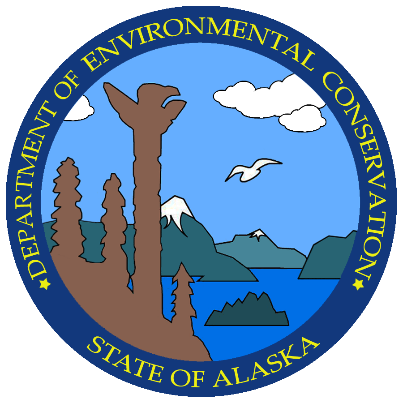 Permitting Requirements for Lagoons
Alaska Department of Environmental Conservation
Division of Water
Wastewater Discharge Authorization Program
Brian Doyle
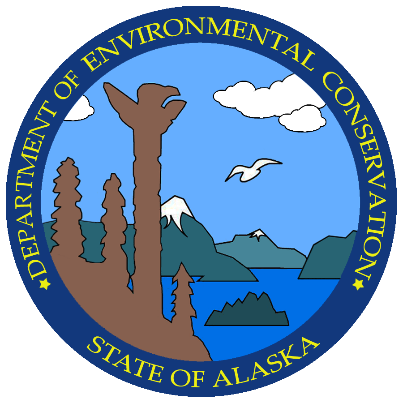 Permitting Options
For Discharges to Surface Water
AKG573000 Small Domestic General Permit
Alaska Pollutant Discharge Elimination System (APDES) Individual Permit
For Land or Subsurface
Individual State Discharge Permit
Improving and Protecting Alaska's Water Quality
2
Monitoring Requirements
Requires Secondary or Equivalent to Secondary treatment.
BOD, TSS, Fecal Coliform, pH
Frequecy Dependent Upon Size
Allows 65% Removal of BOD and TSS
Improving and Protecting Alaska's Water Quality
3
Operational Requirements
Operation and Maintenance
Lagoon Drawdown Conditions
Lagoon Maintenance Program Plan
Lagoon Inspection

Leaking Lagoon Evaluation Work Plan
Improving and Protecting Alaska's Water Quality
4
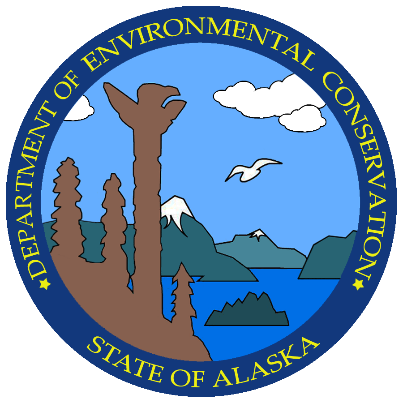 Questions?
Thank you for your time!

Brian Doyle
Wastewater Discharge Authorization Program
(907) 465-5366
Brian.Doyle@Alaska.gov
Improving and Protecting Alaska's Water Quality
5